Flavescence dorée
Organismes de quarantaine
Service de l’agriculture
Etat du Valais
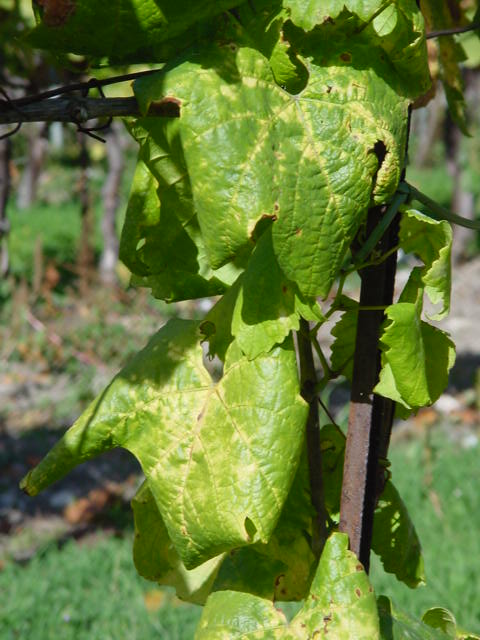 Service de l’agriculture
2
Service de l’agriculture
3
Service de l’agriculture
4
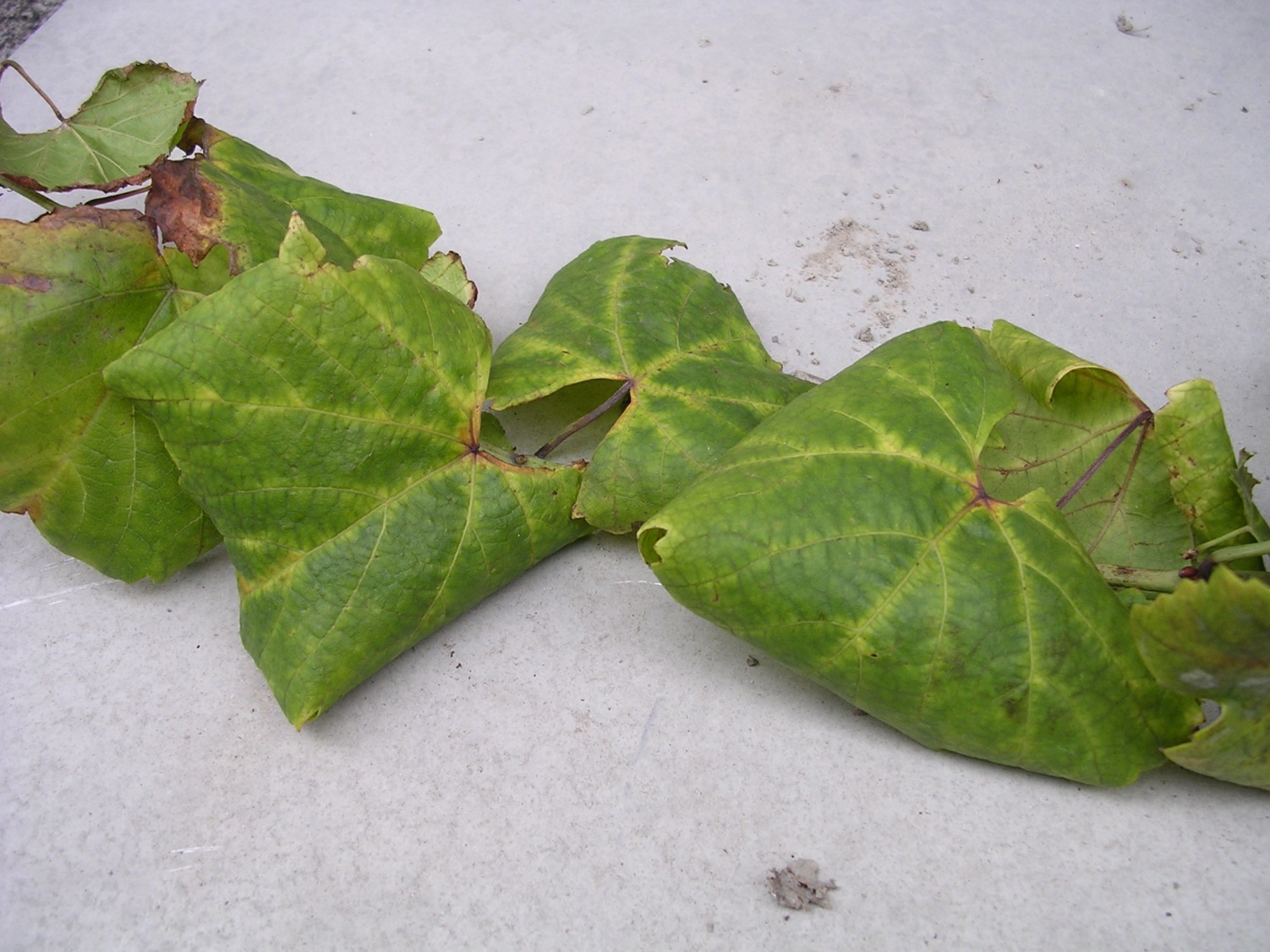 Service de l’agriculture
5
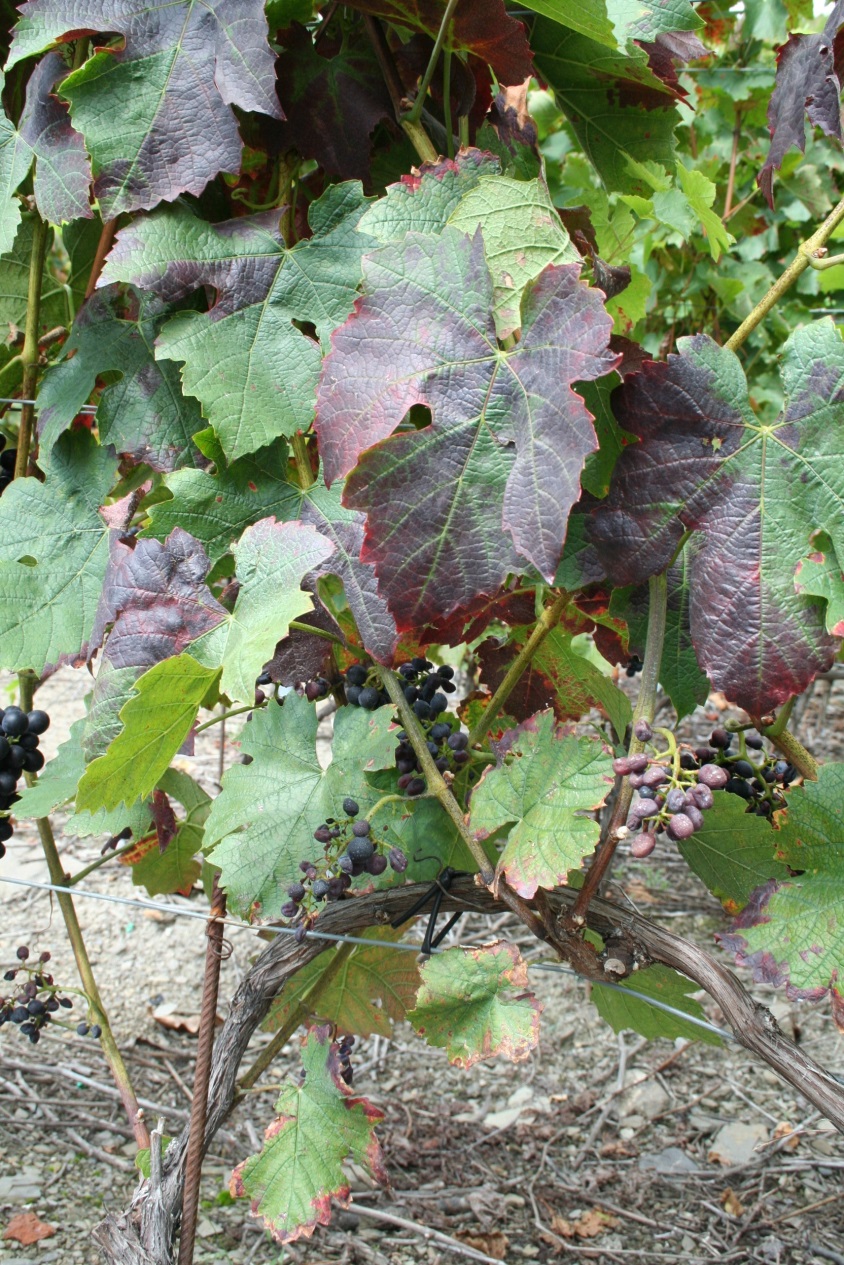 Service de l’agriculture
6
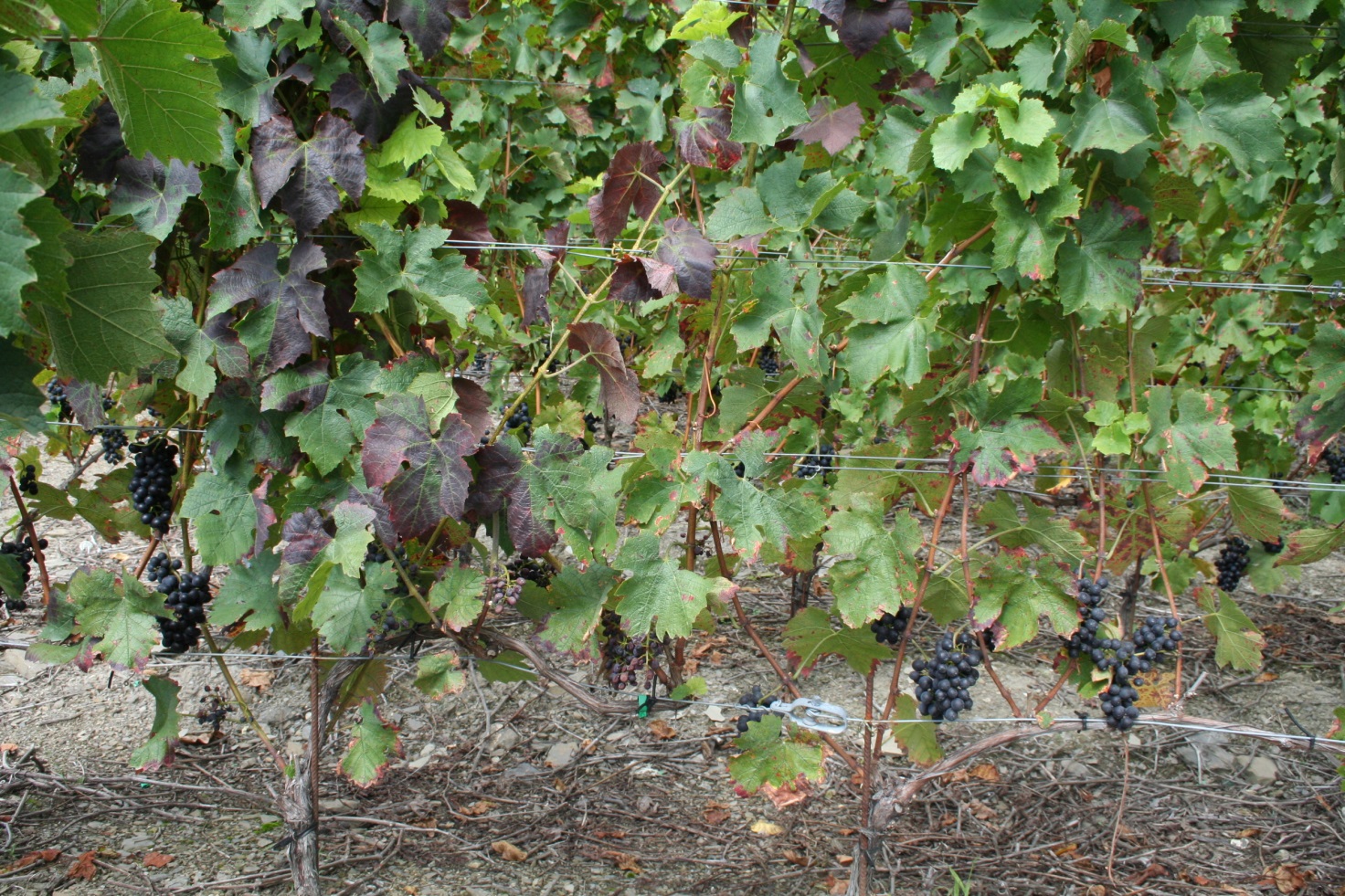 Service de l’agriculture
7
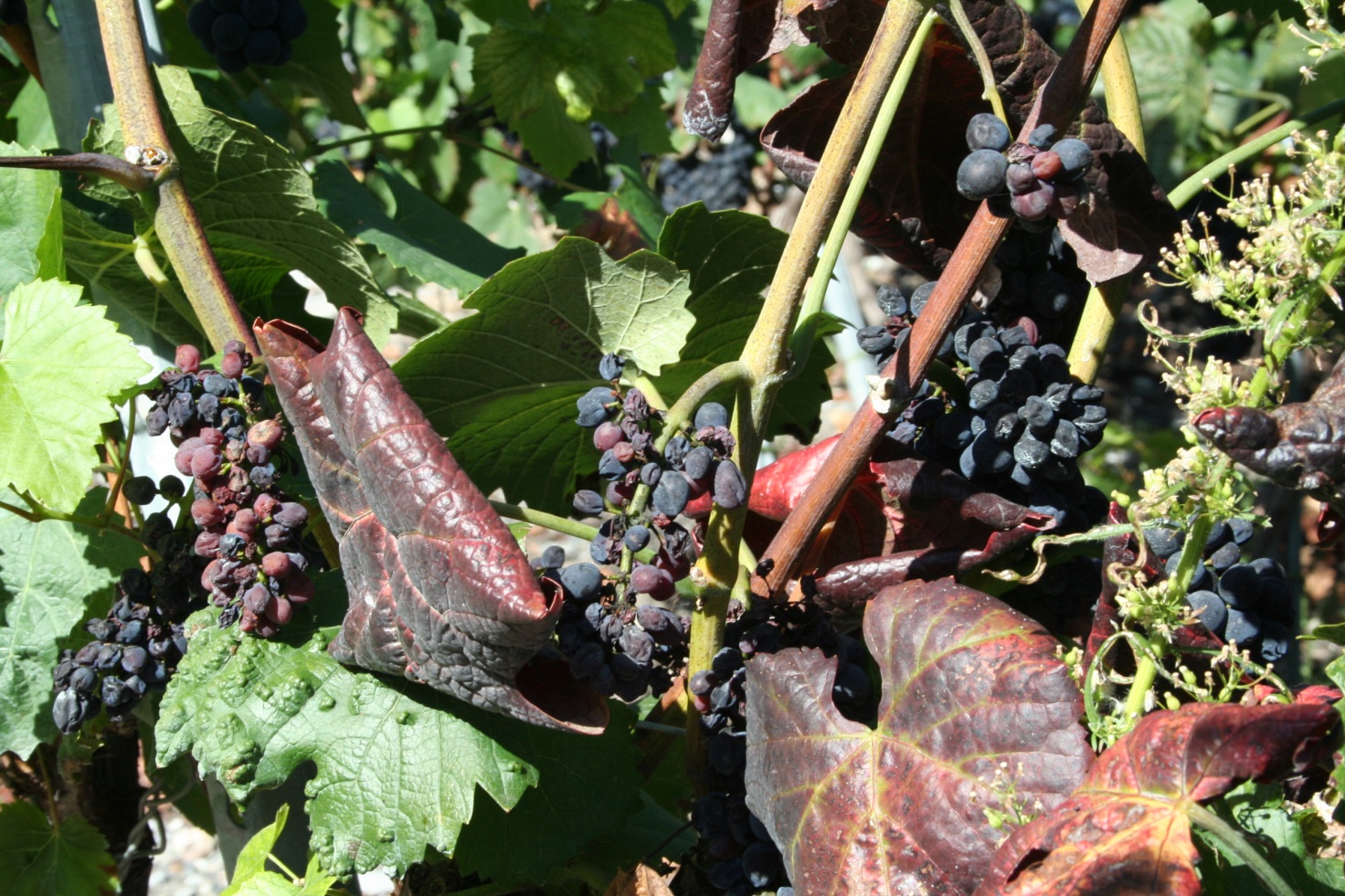 Service de l’agriculture
8
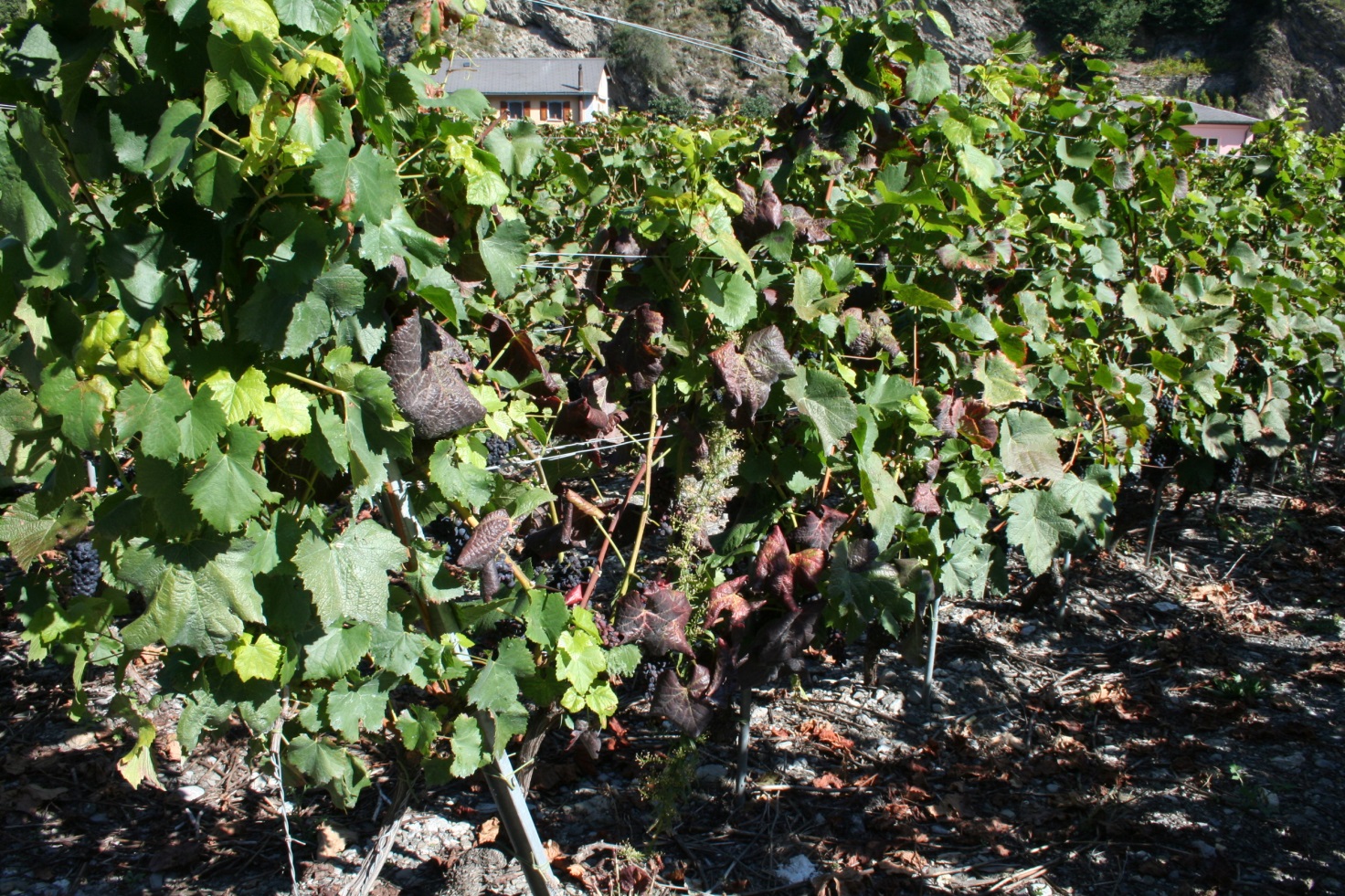 Service de l’agriculture
9
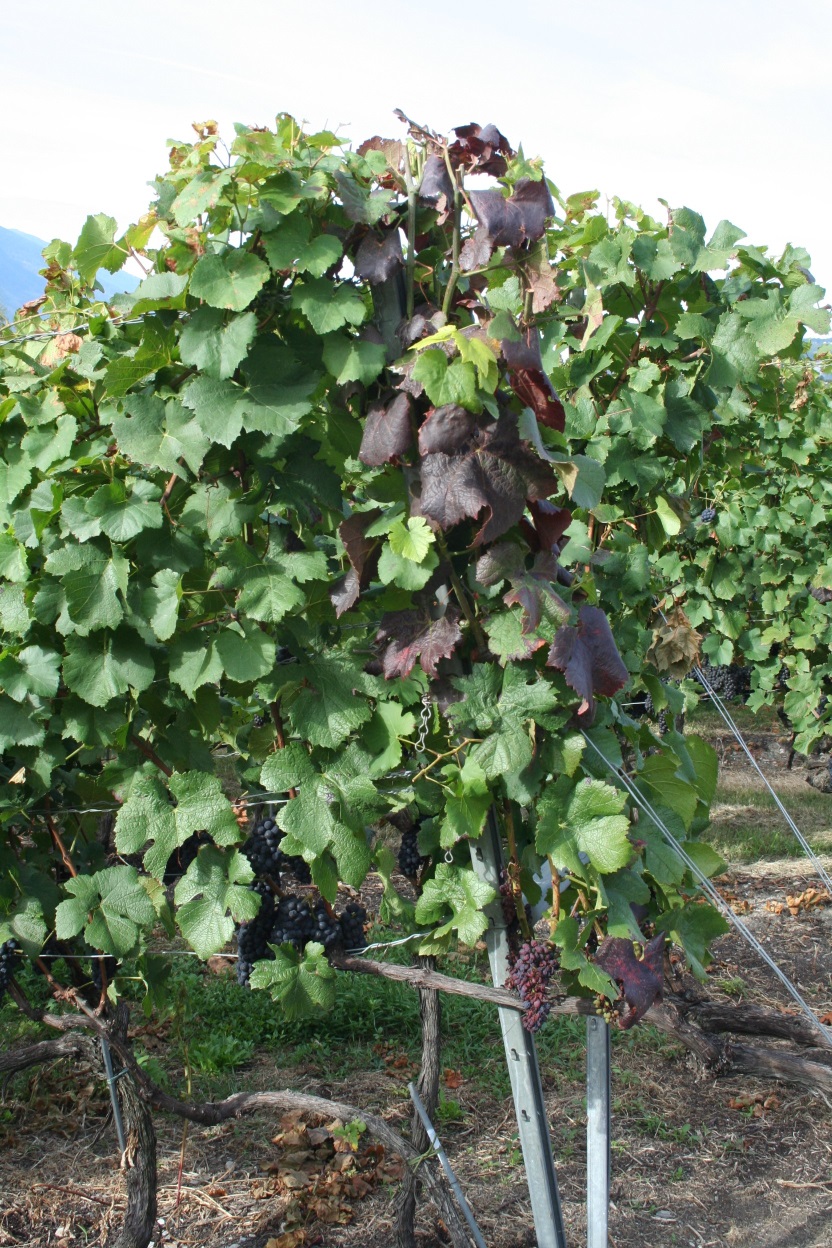 Service de l’agriculture
10
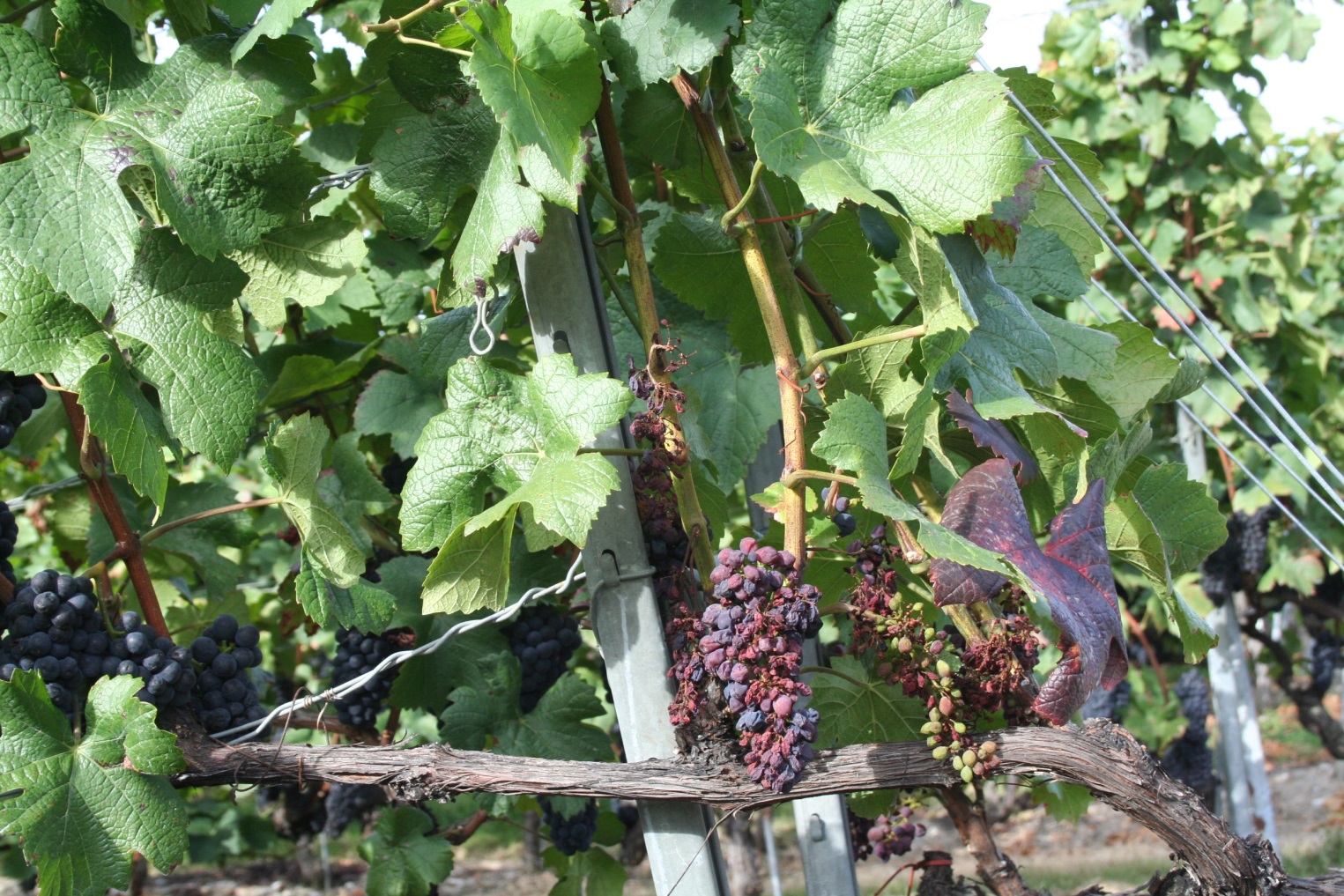 Service de l’agriculture
11
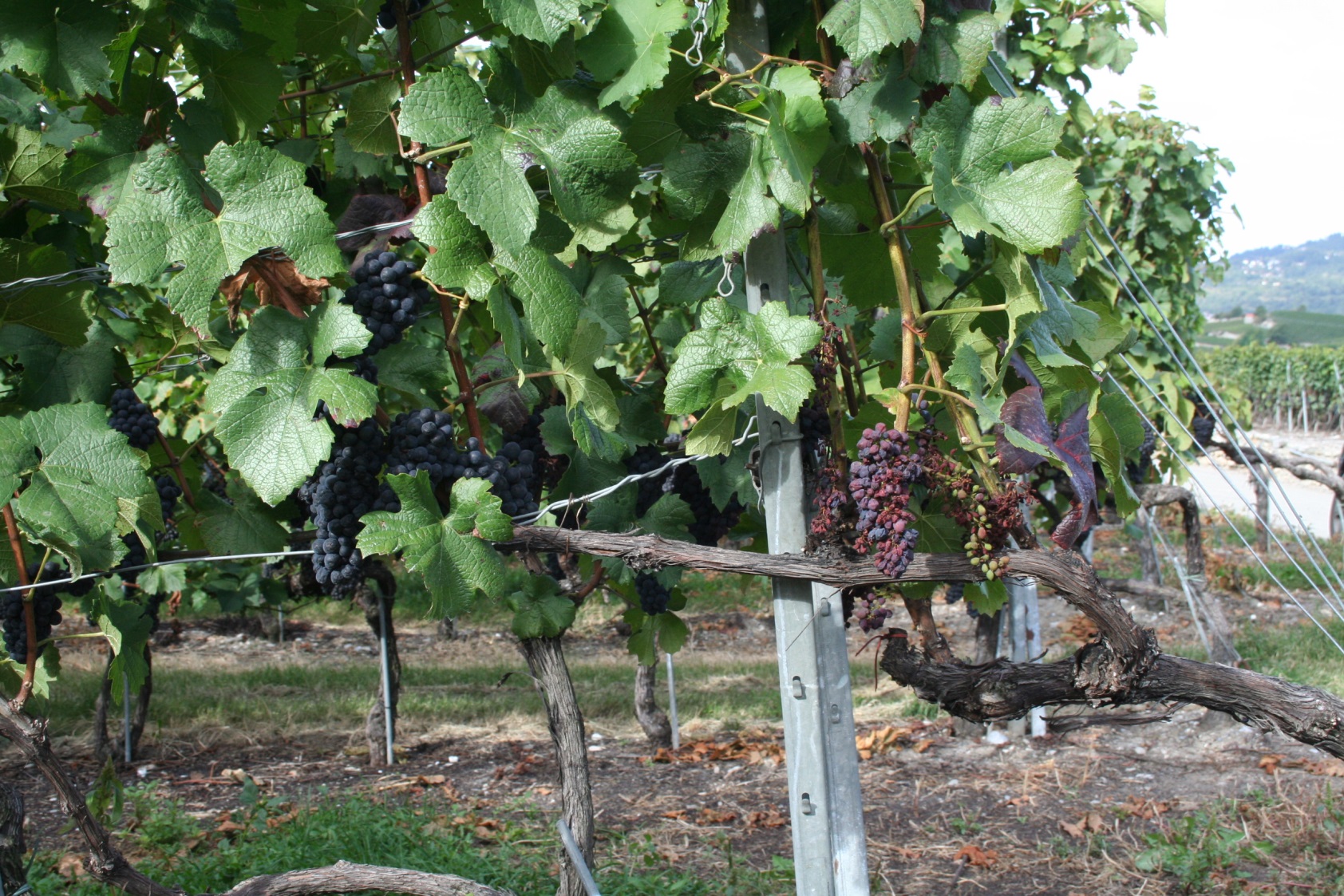 Service de l’agriculture
12
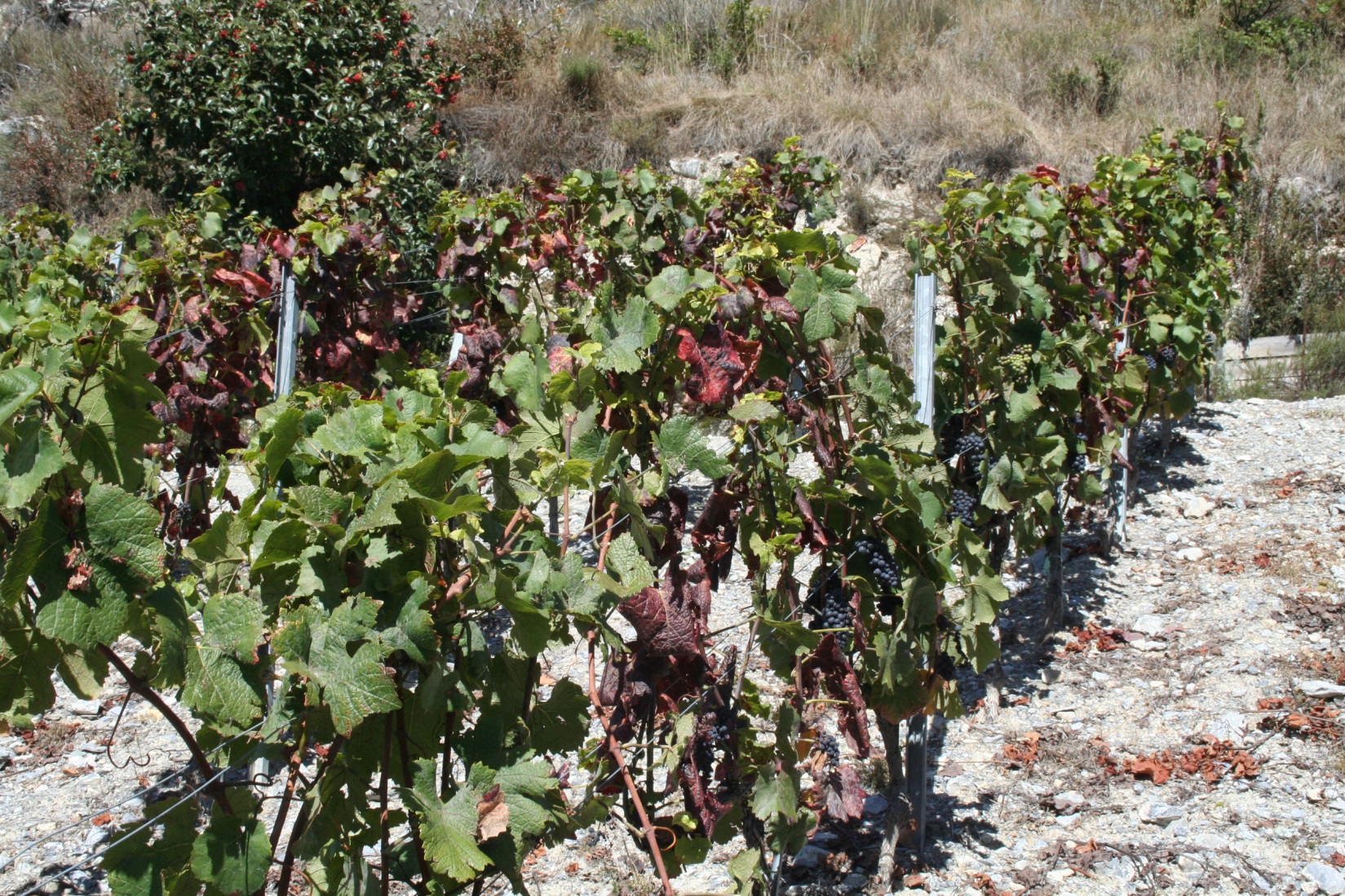 Service de l’agriculture
13
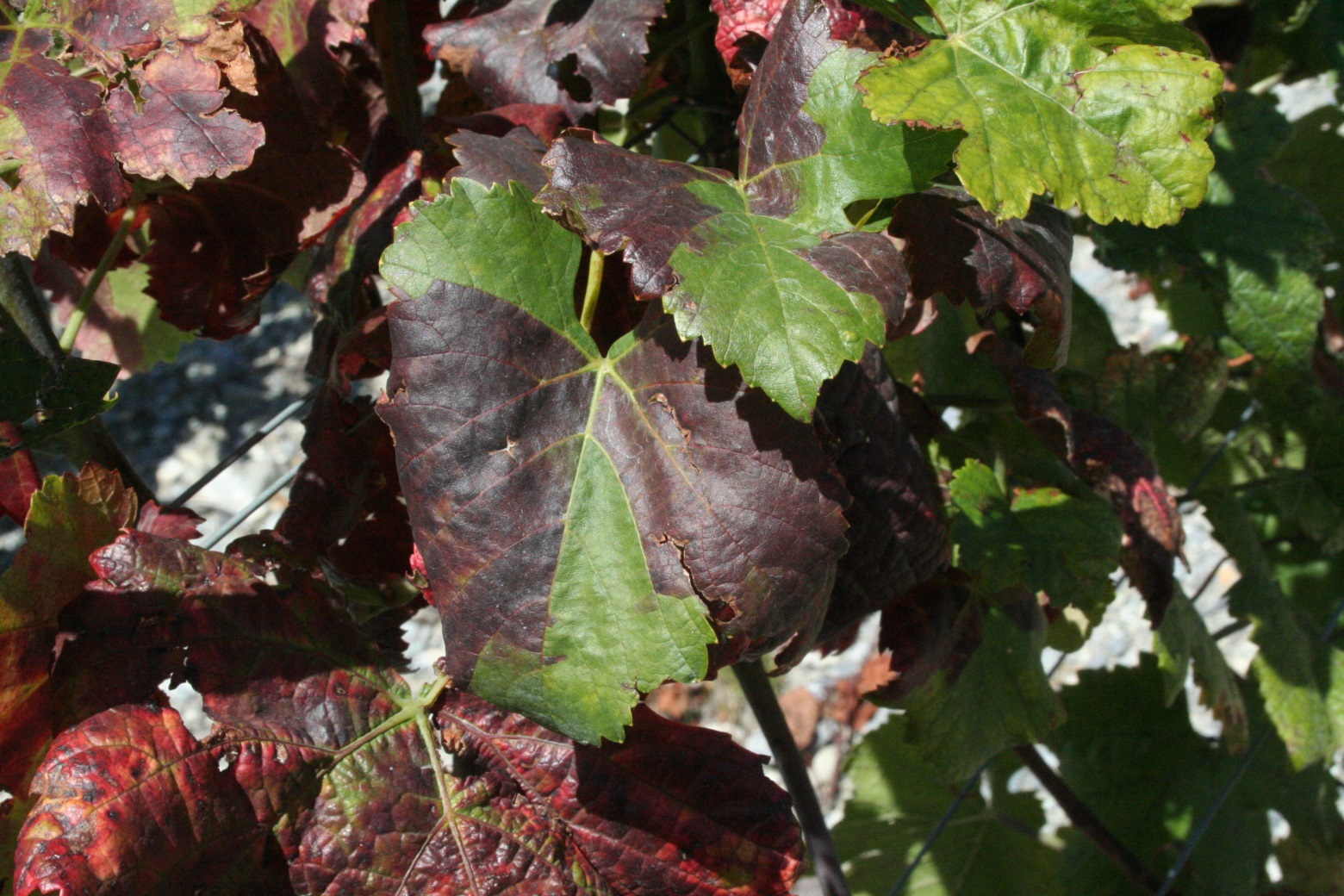 Service de l’agriculture
14
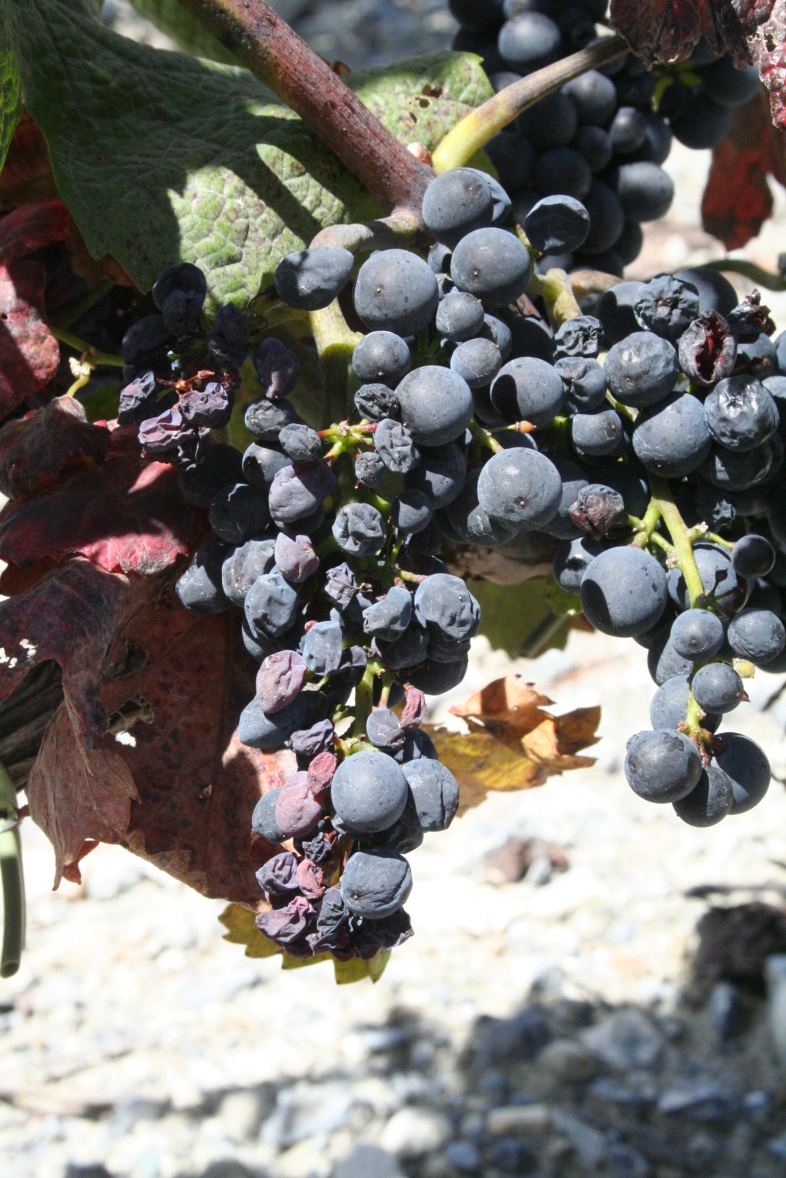 Service de l’agriculture
15
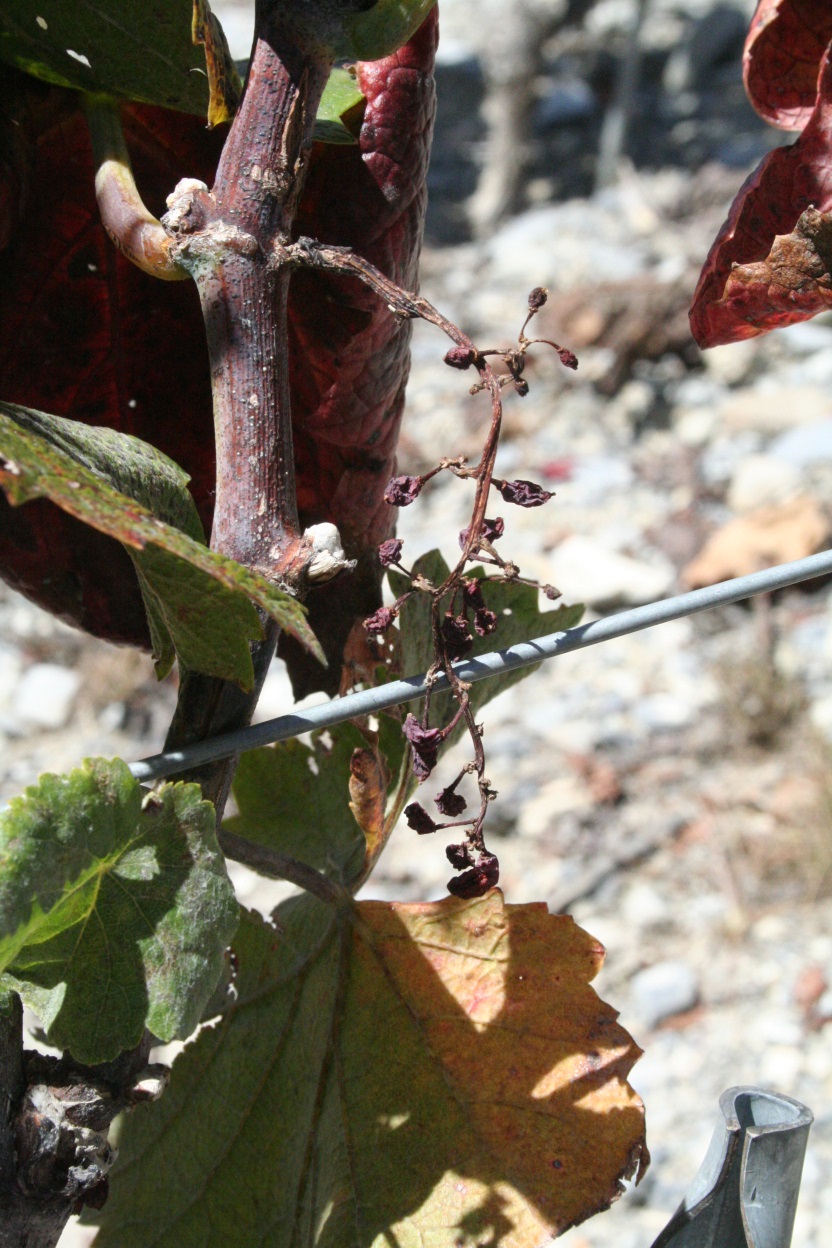 Service de l’agriculture
16
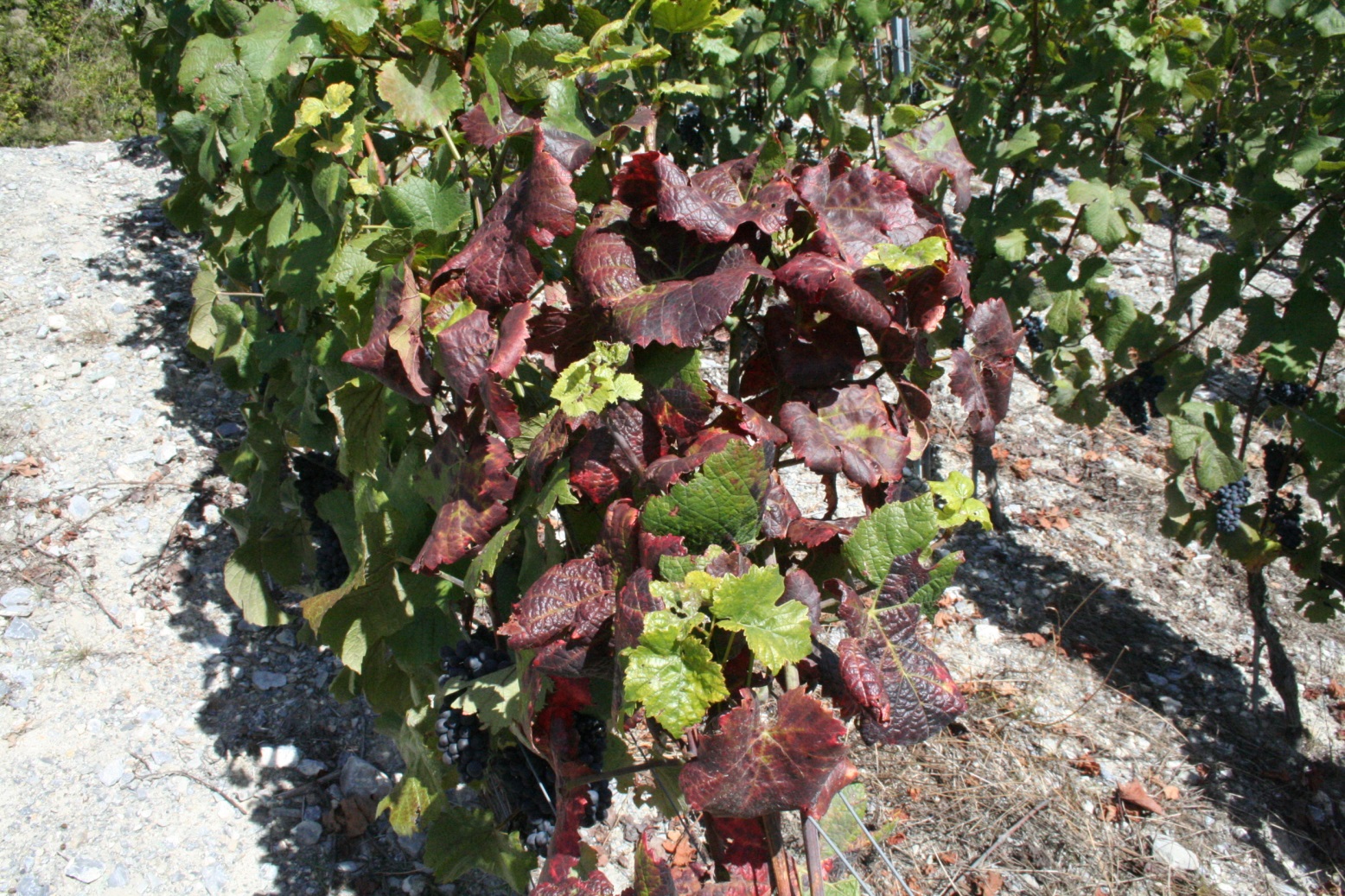 Service de l’agriculture
17
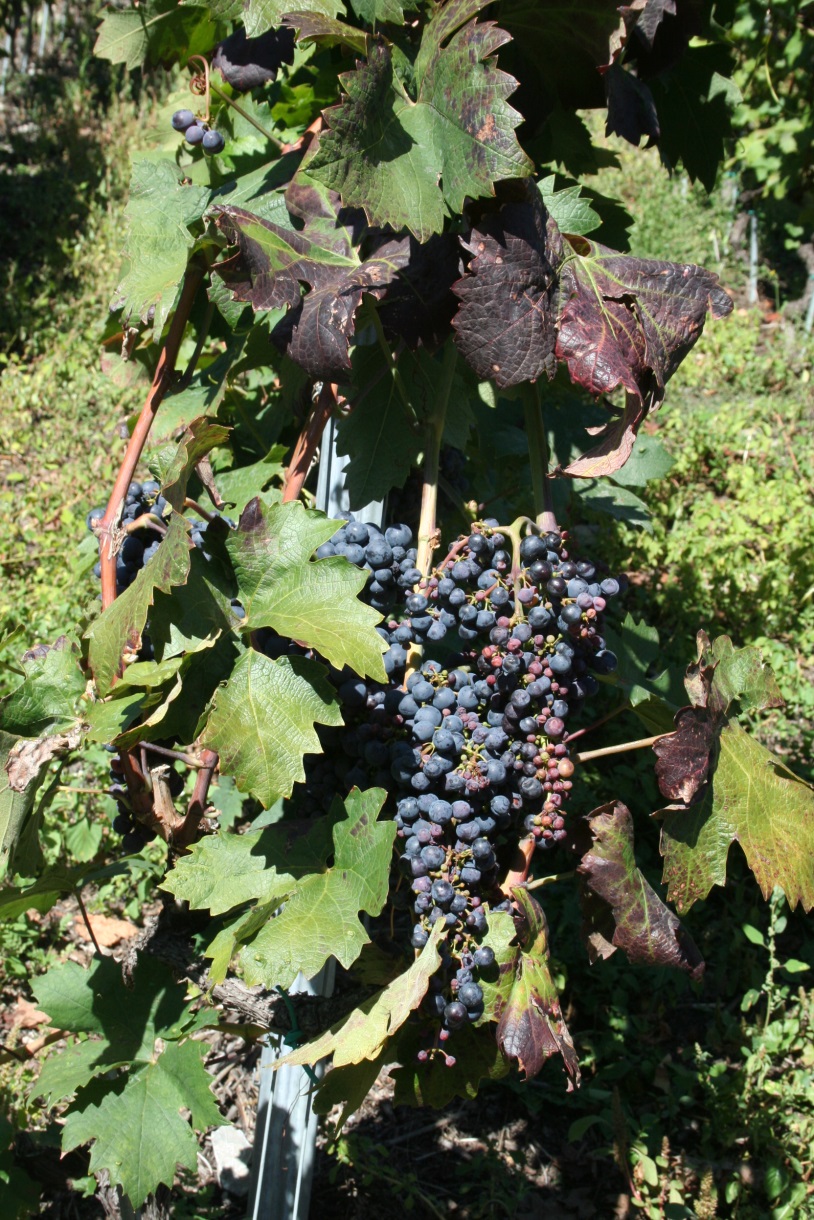 Service de l’agriculture
18
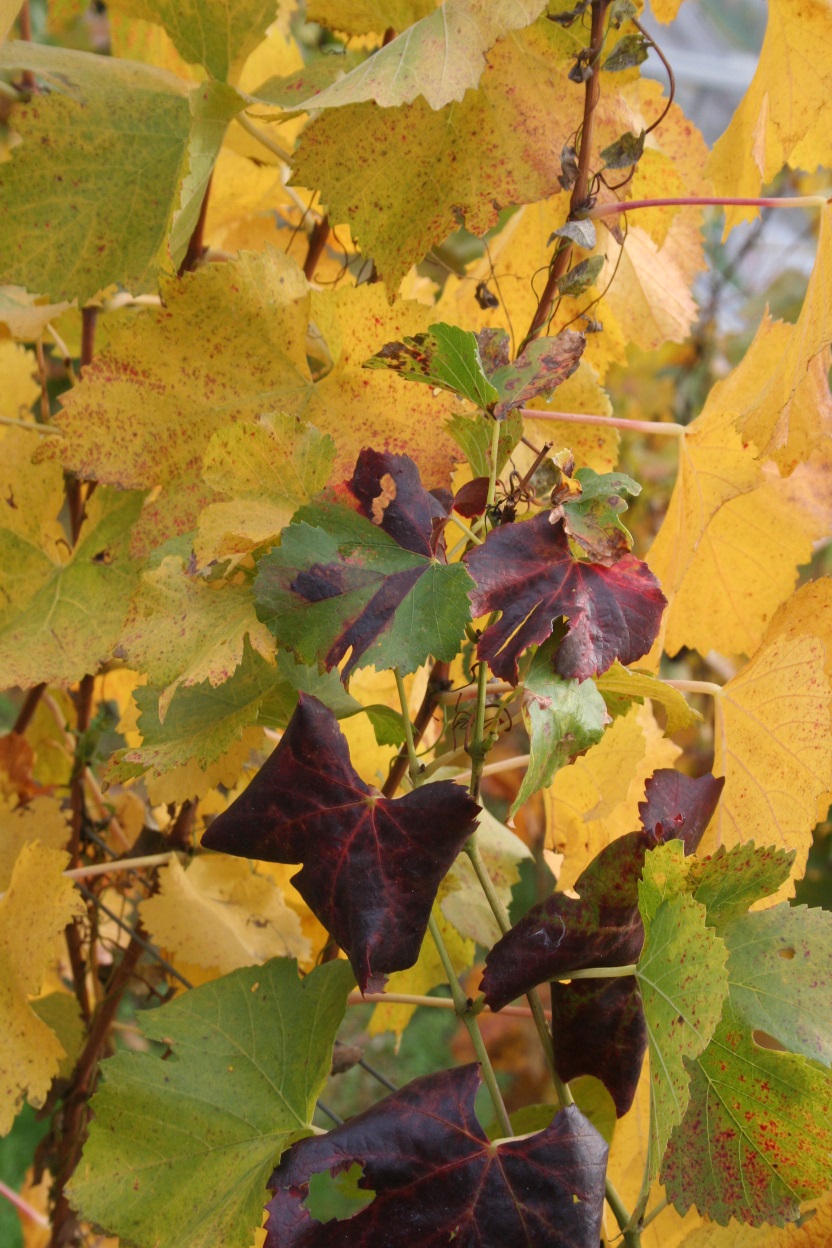 Service de l’agriculture
19
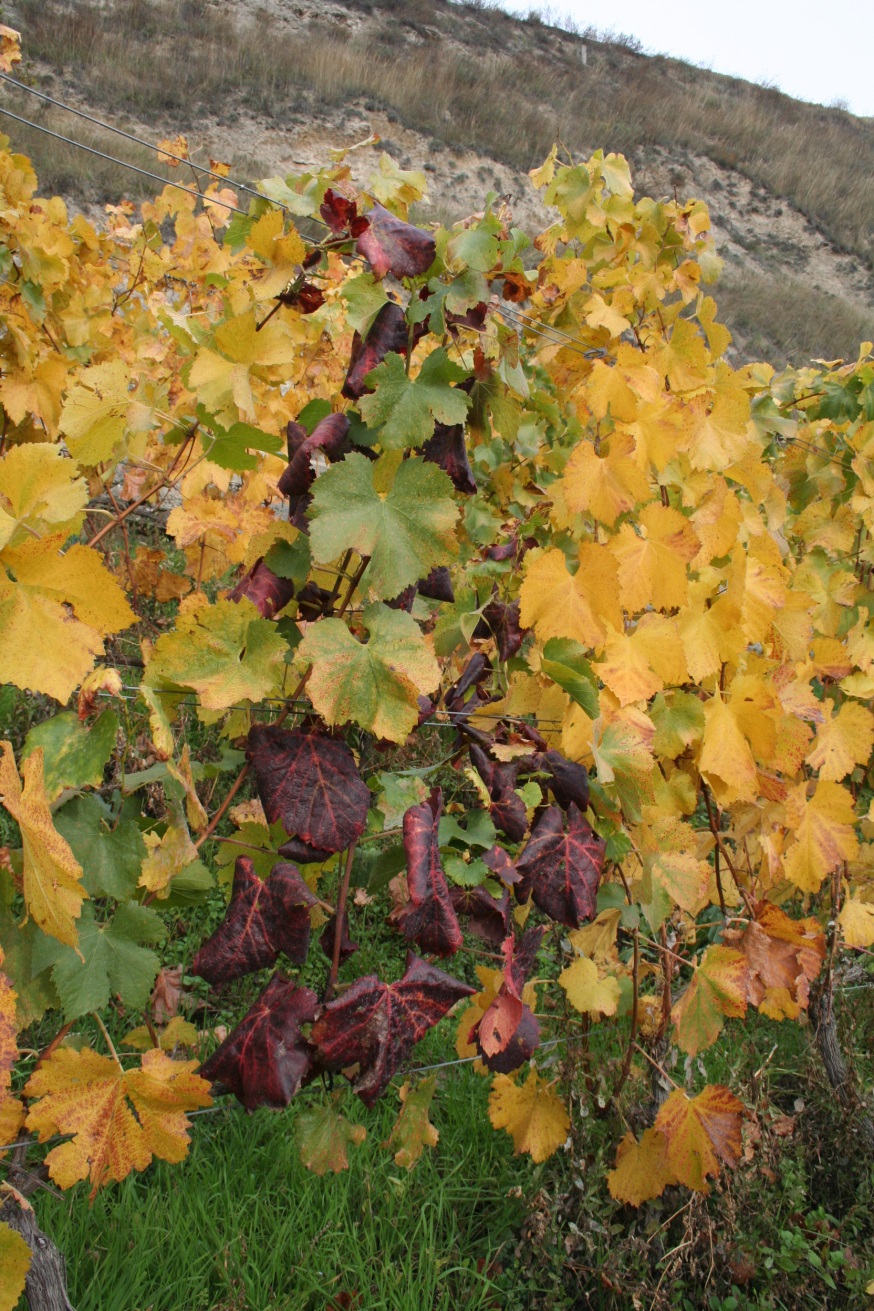 Service de l’agriculture
20
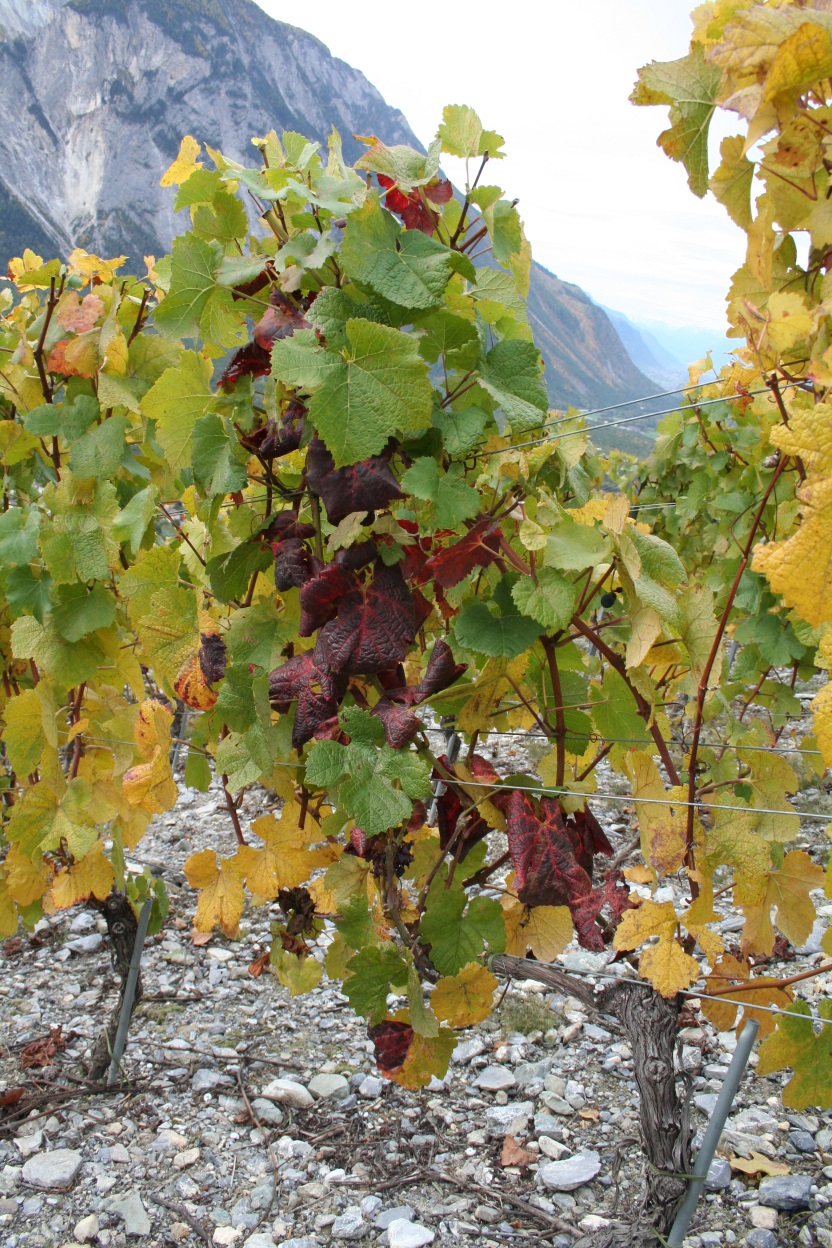 Service de l’agriculture
21
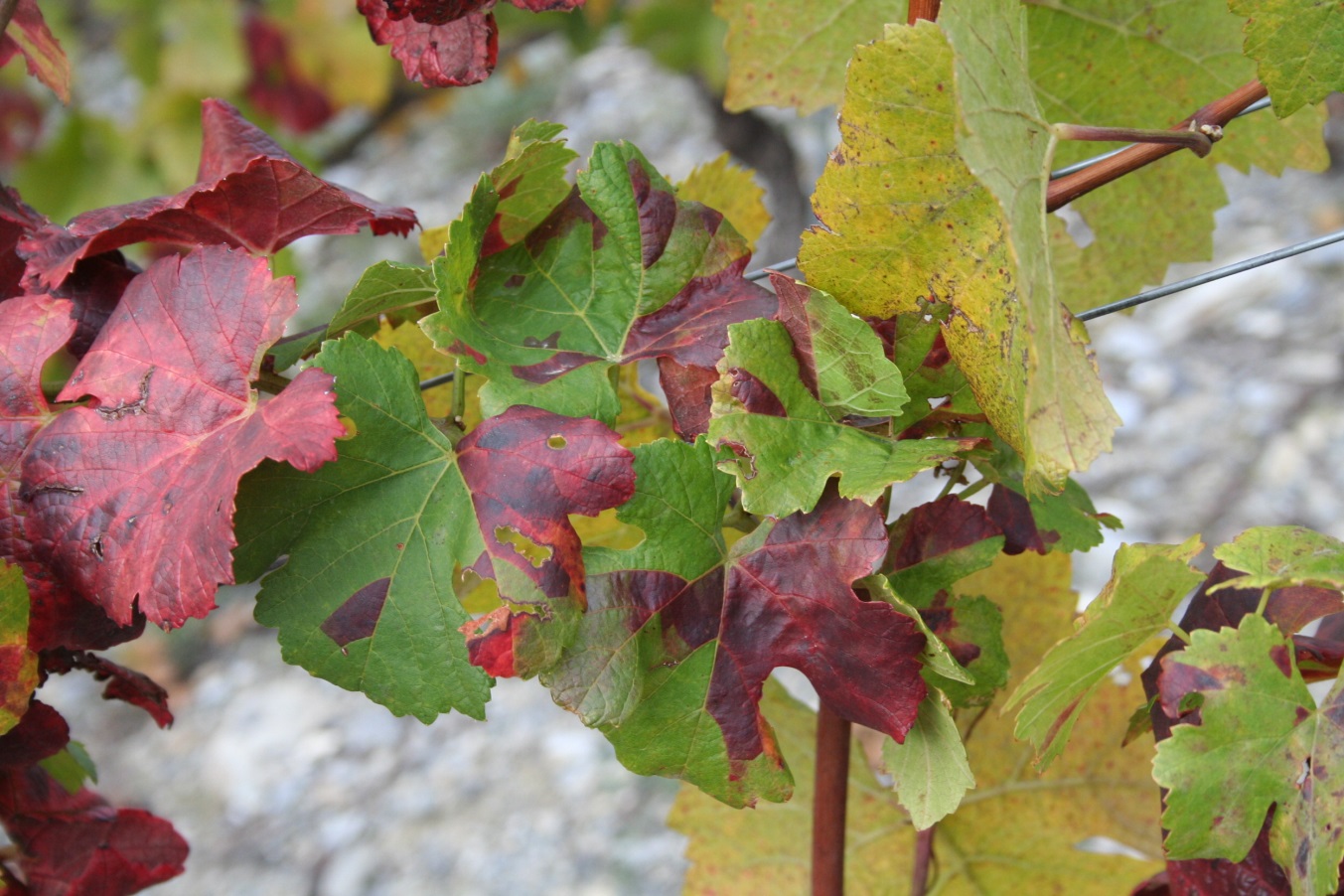 Service de l’agriculture
22
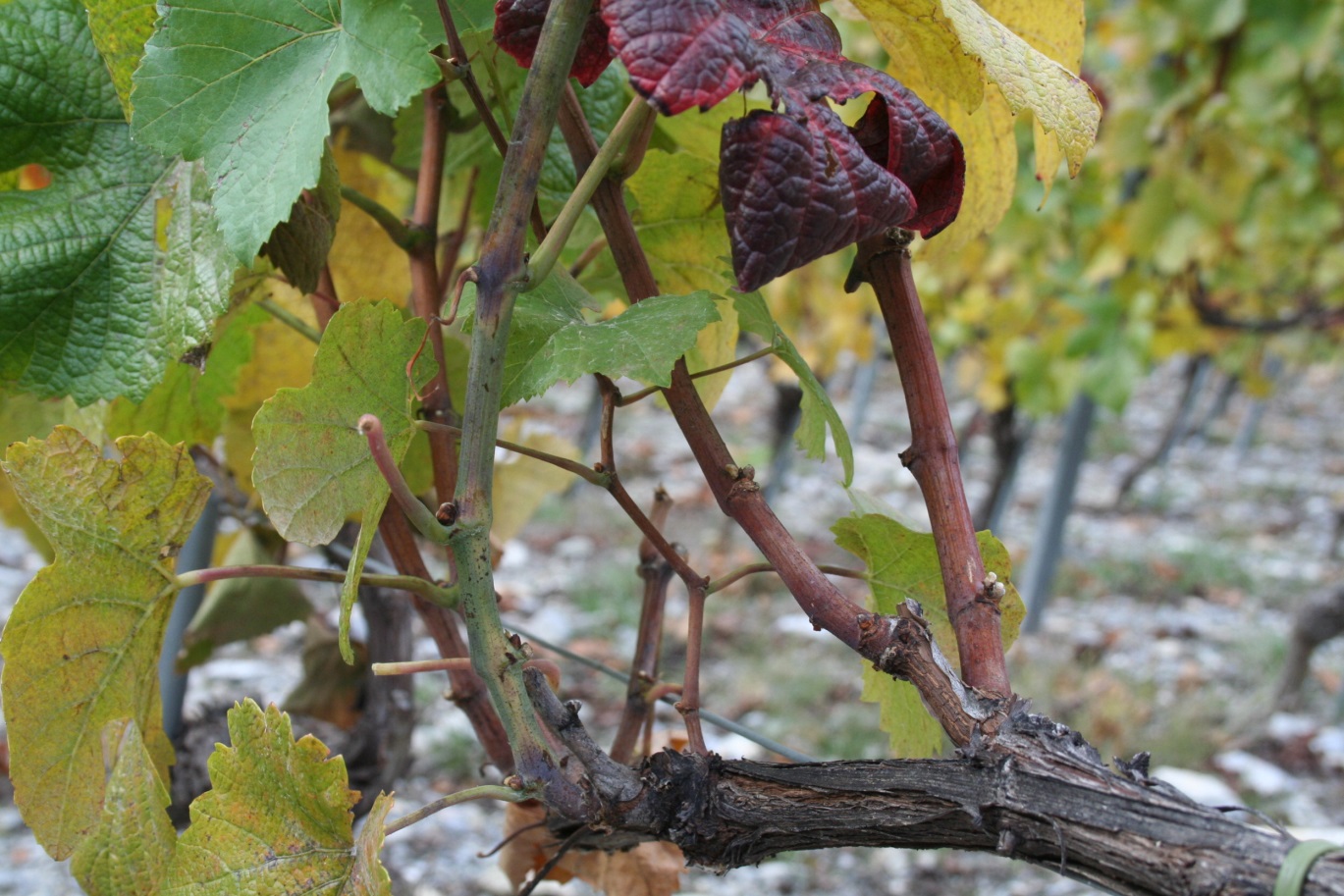 Service de l’agriculture
23